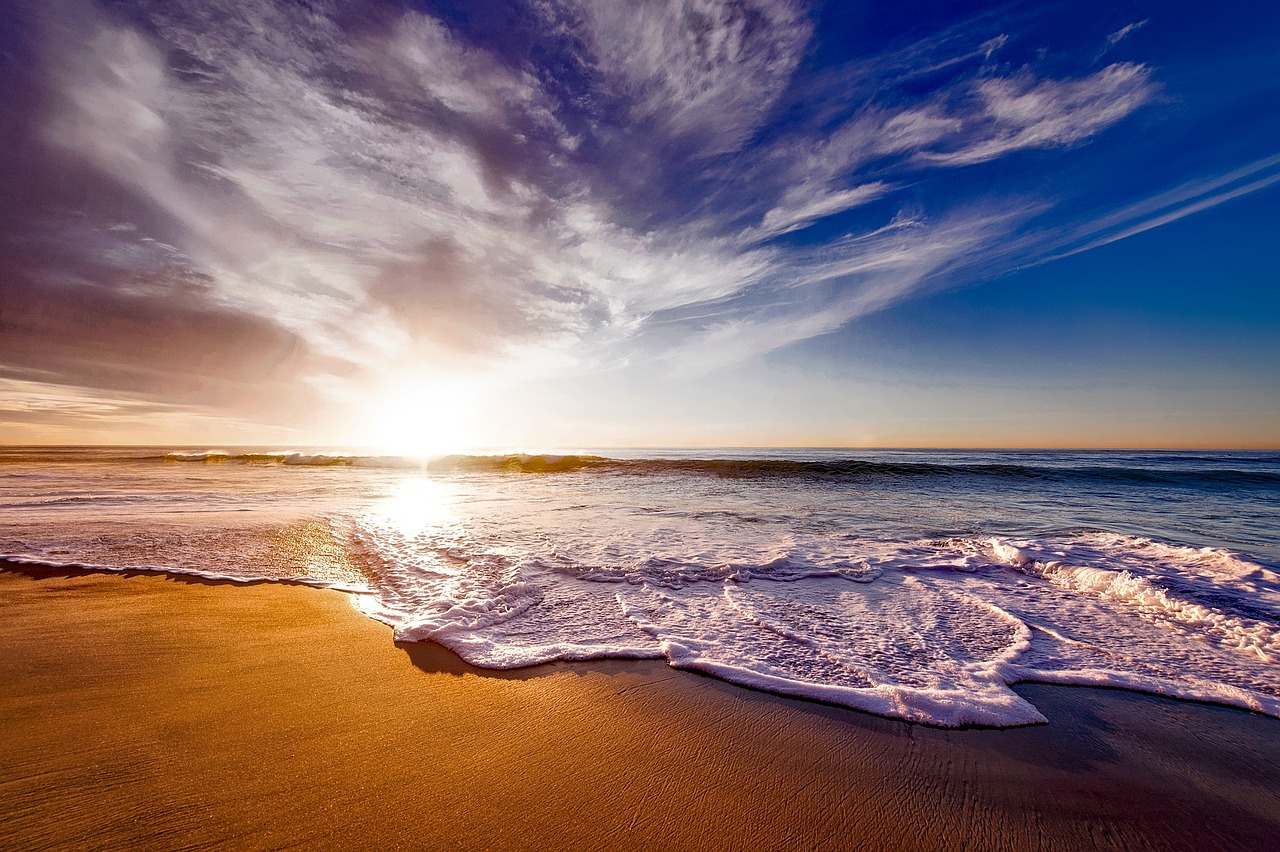 Tell of His Salvation From Day to Day
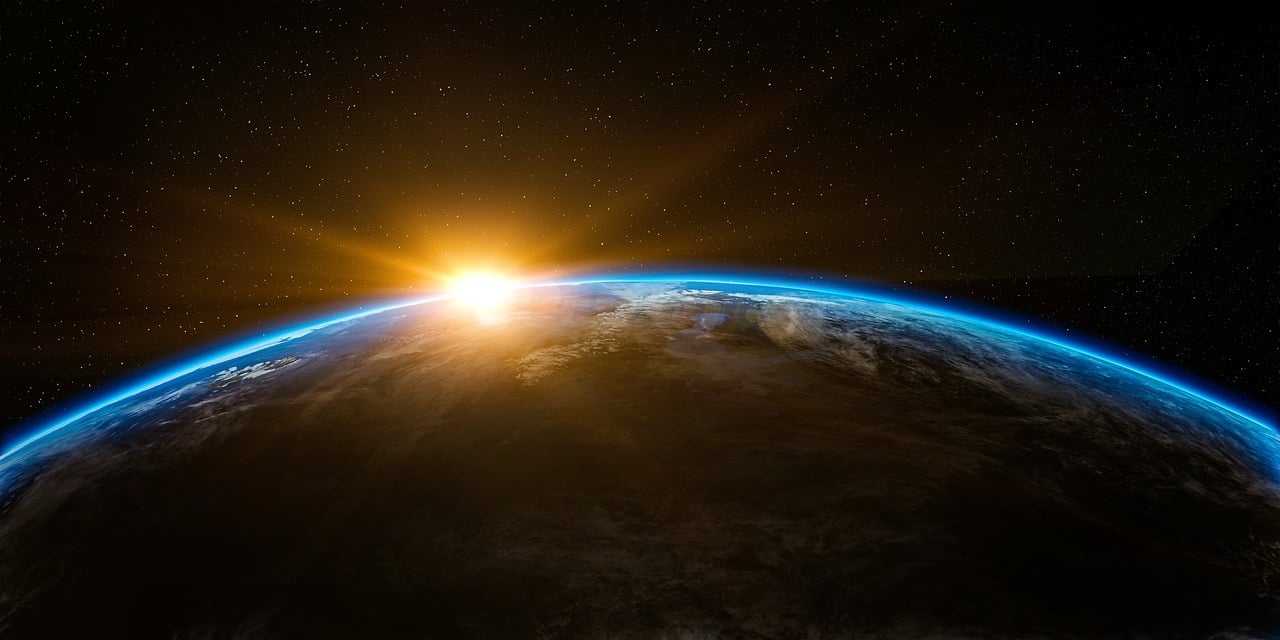 Everyone Should Worship God
Acts 4:20
“We cannot stop speaking of what we have seen and heard.”
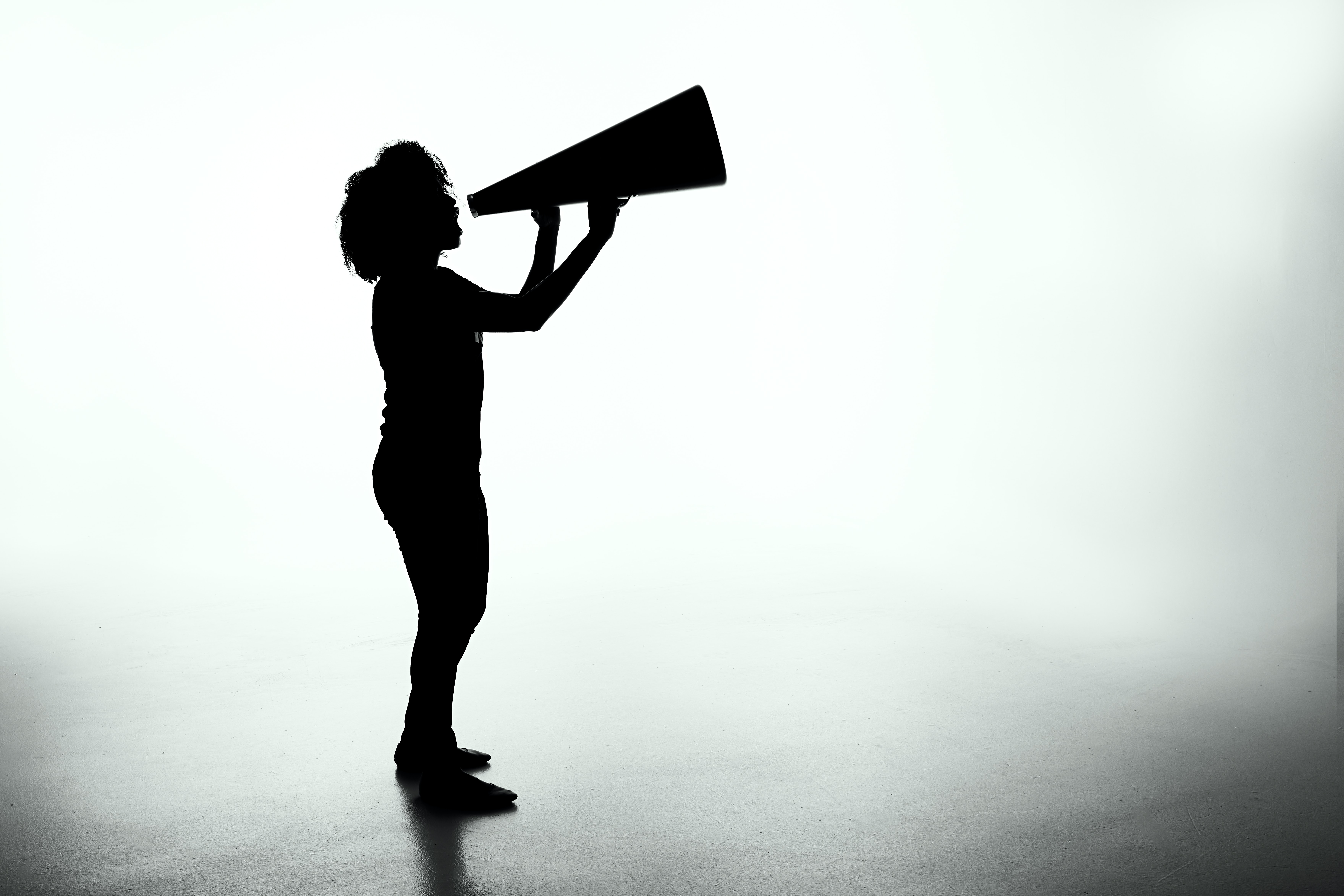 Telling Others
Salvation
Glory
John 1:14
And the Word became flesh and dwelt among us, and we have seen his glory, glory as of the only Son from the Father, full of grace and truth.
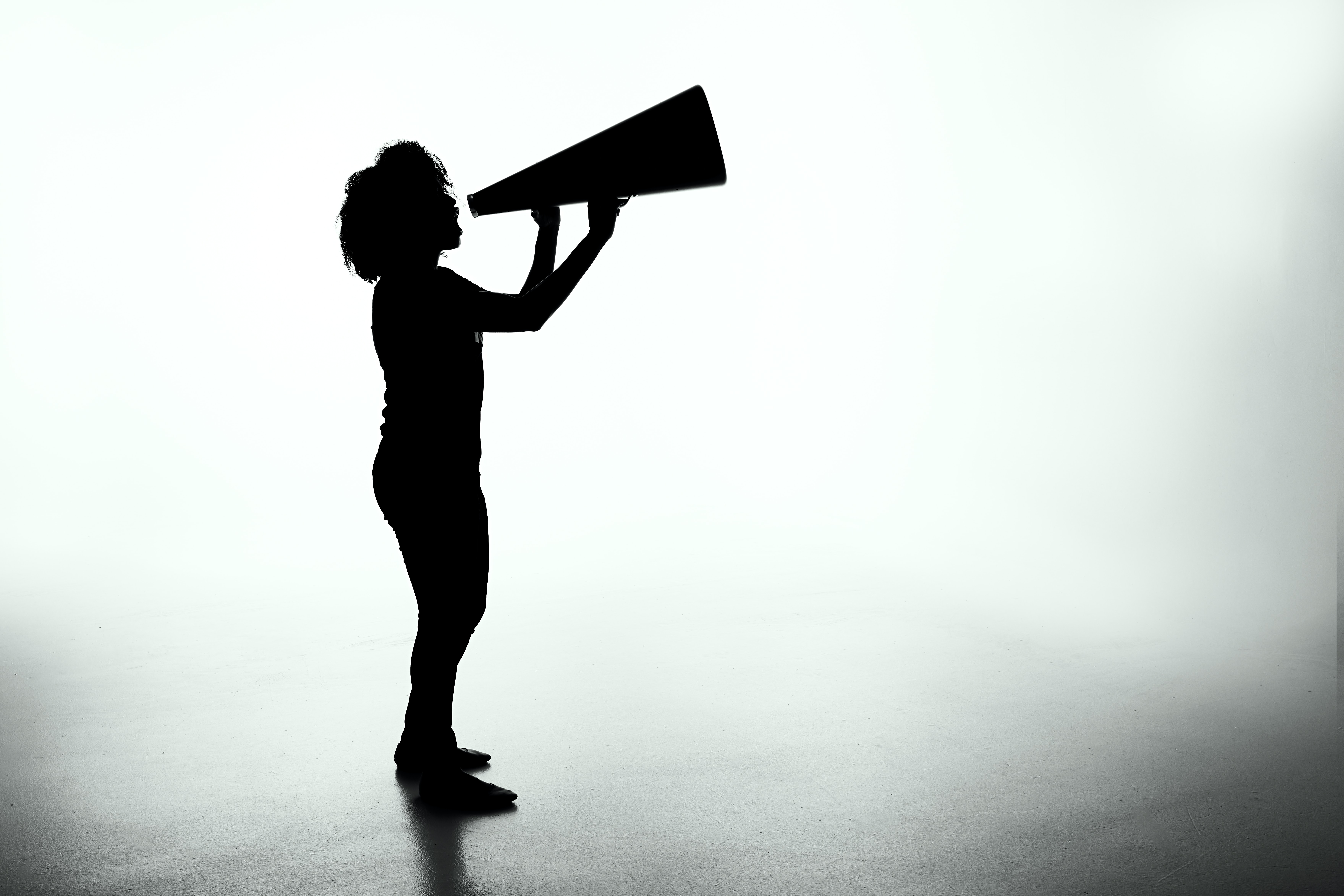 Telling Others
Salvation
Glory
Works
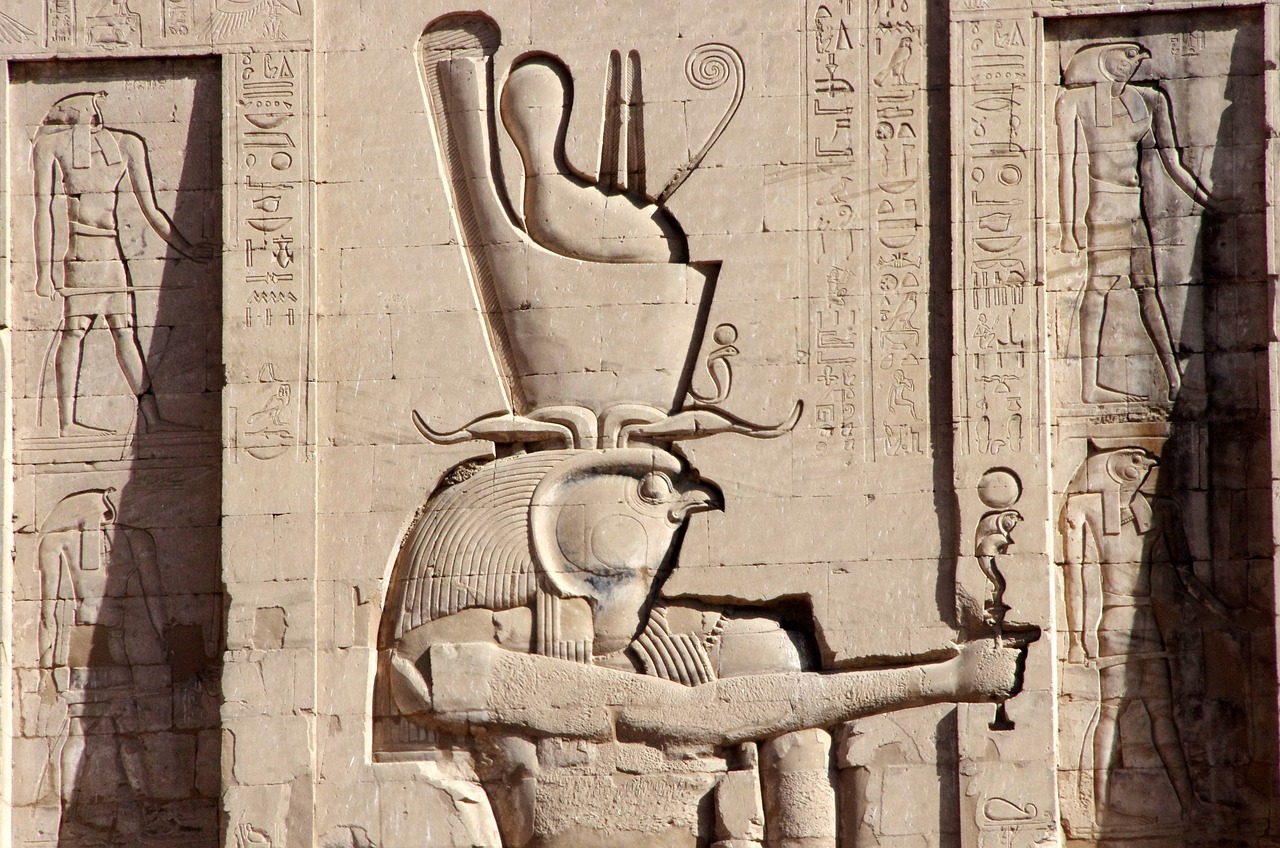 The Problem of Idolatry
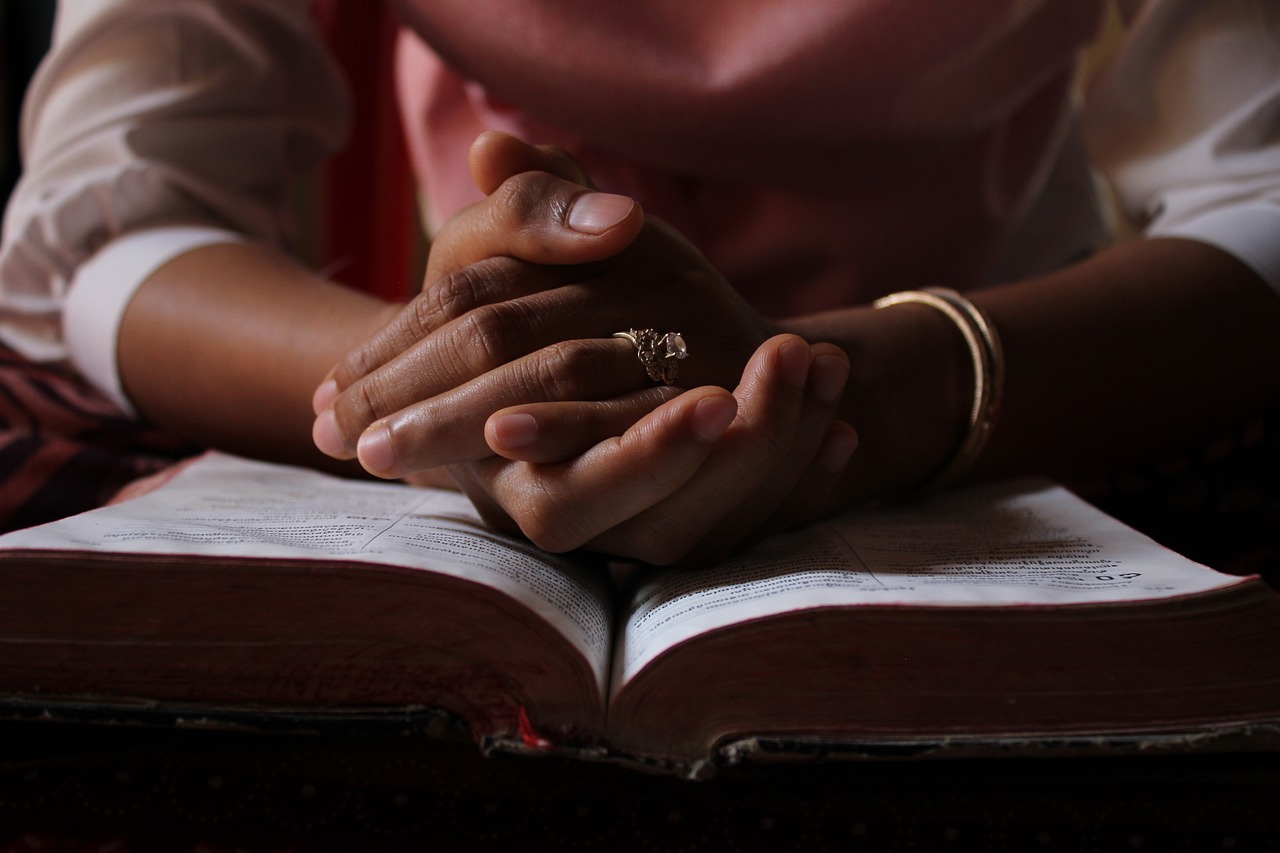 The Right
Kind of Worship
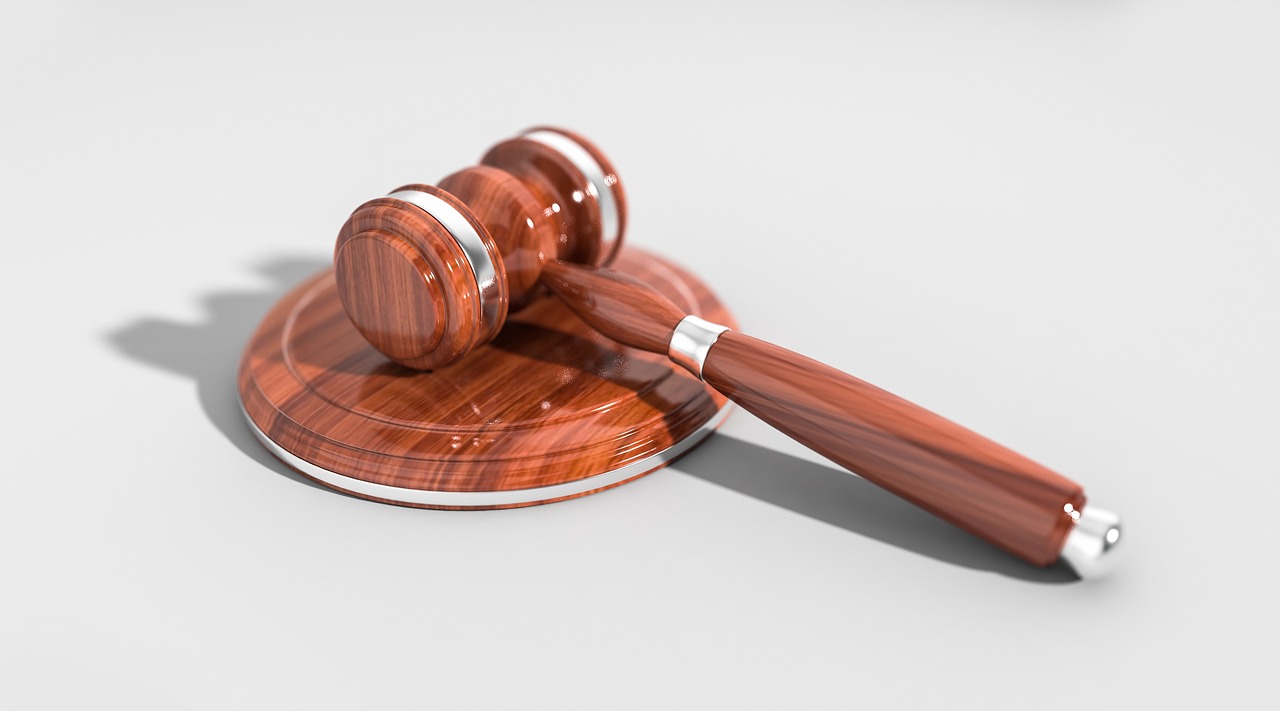 God’s Judgment
Matthew 28:18-19
And Jesus came and said to them, “All authority in heaven and on earth has been given to me. Go therefore and make disciples of all nations, baptizing them in the name of the Father and of the Son and of the Holy Spirit…
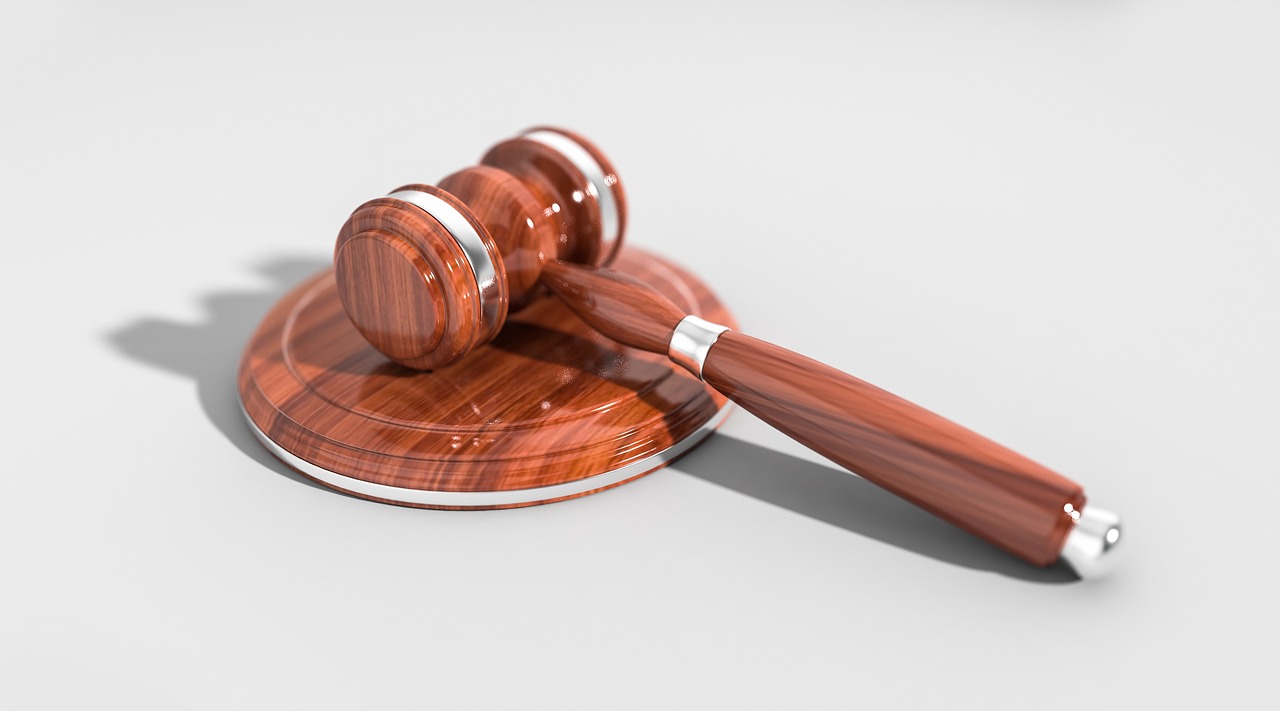 God’s Judgment
Acts 17:31
because he has fixed a day on which he will judge the world in righteousness by a man whom he has appointed; and of this he has given assurance to all by raising him from the dead.”
Acts 24:25
And as he reasoned about righteousness and self-control and the coming judgment, Felix was alarmed and said, “Go away for the present. When I get an opportunity I will summon you.”
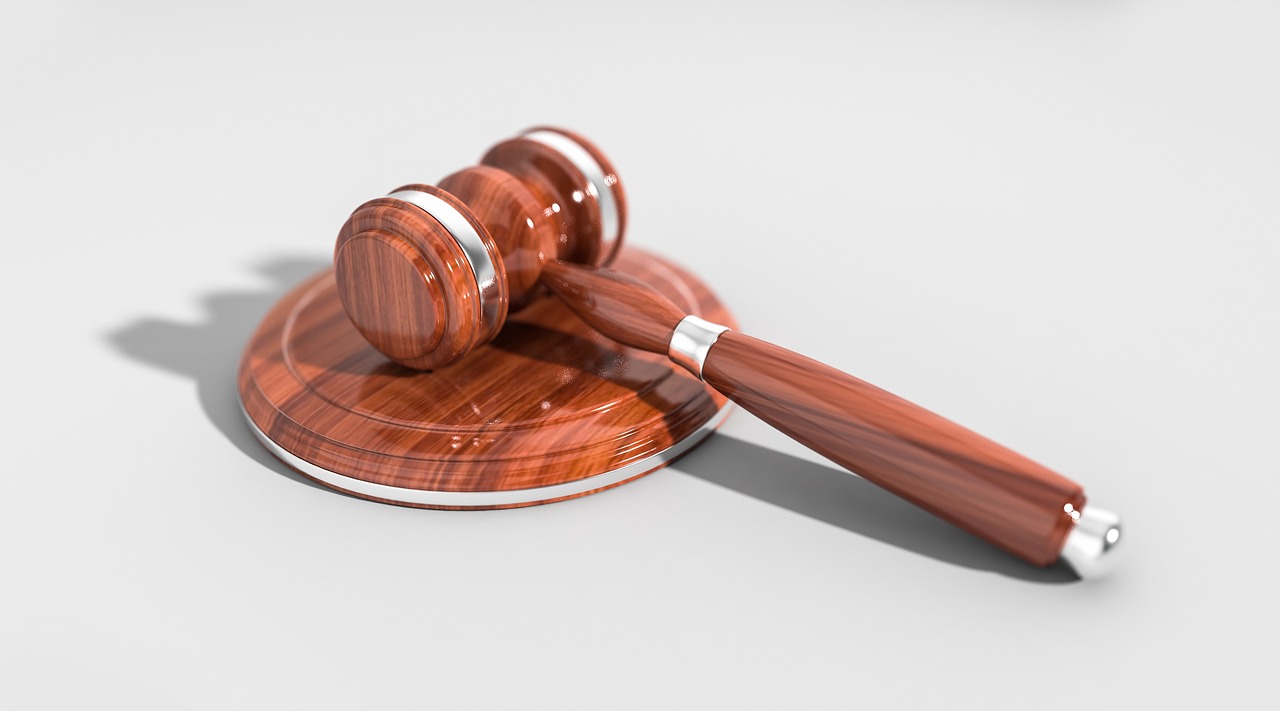 God’s Judgment
Do you love God enough to want to tell others
about Him?